Indítás
Indítás
100.olvasás óra
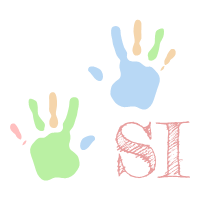 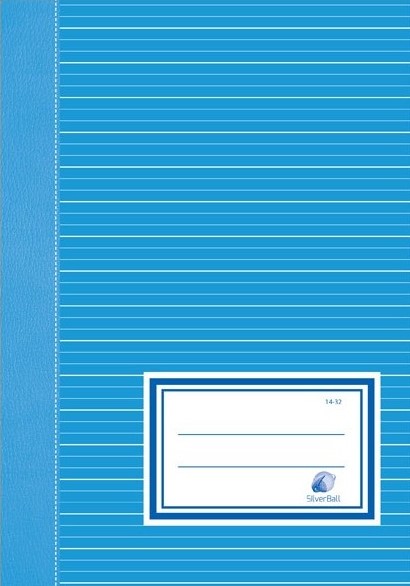 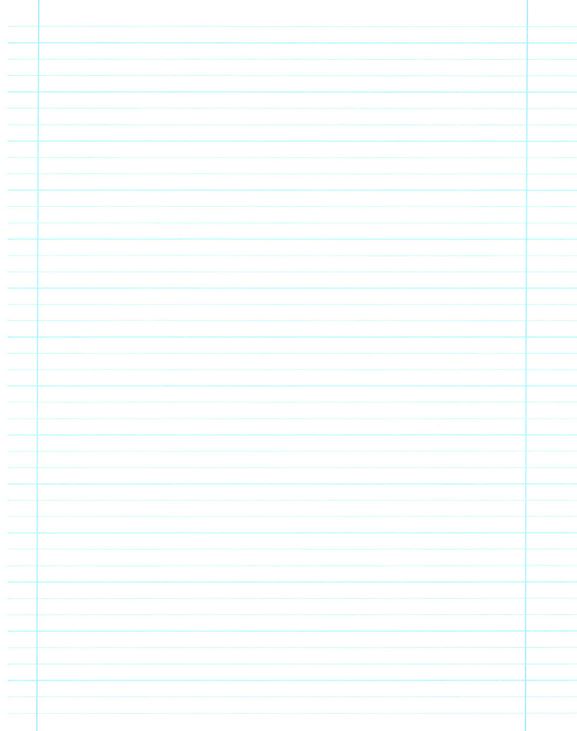 100. óra
III.25.
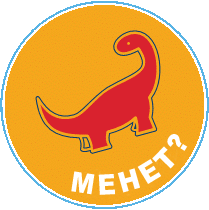 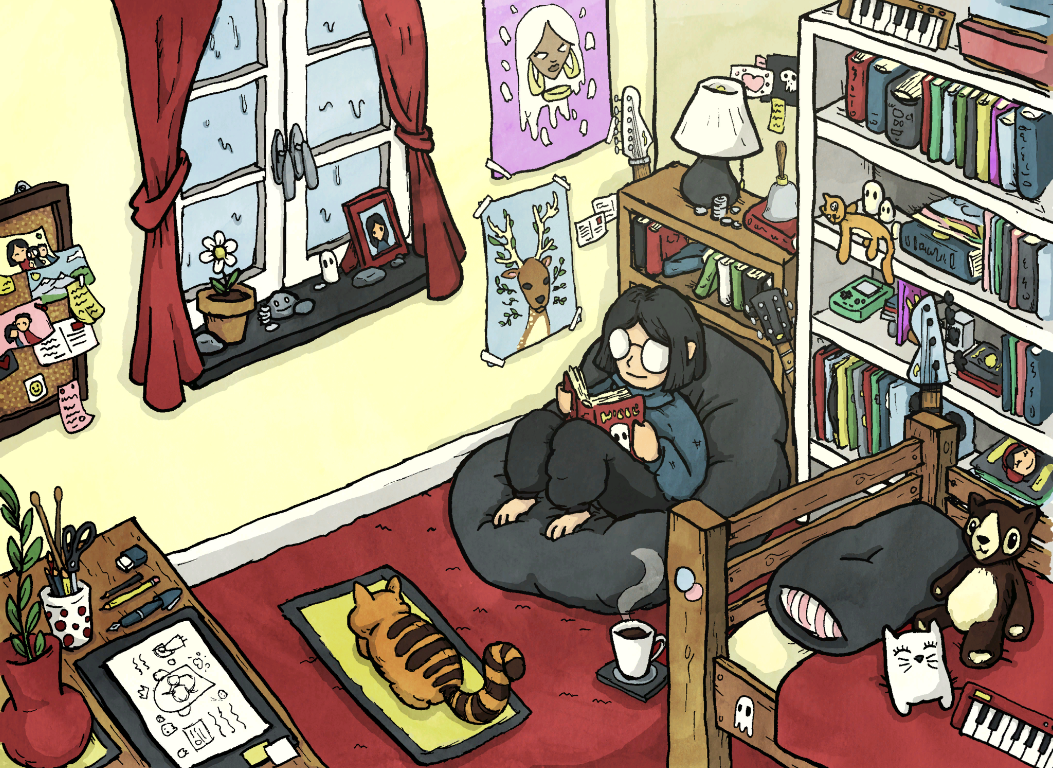 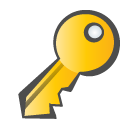 Keresd a kulcsokat!
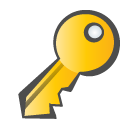 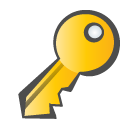 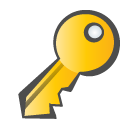 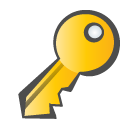 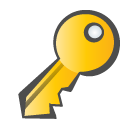 Ez nem volt jó választás..
Irány vissza!
4
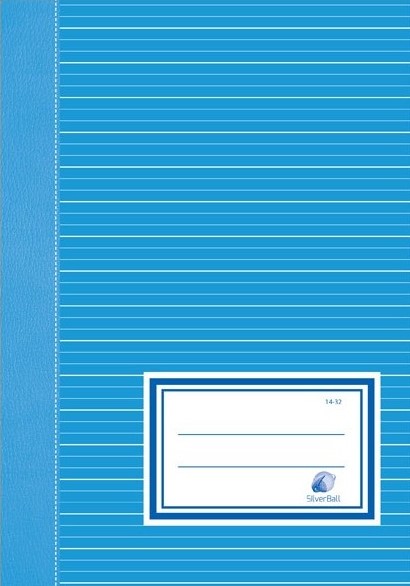 Írj minden betűhöz 1 növényt és 1 állatot!
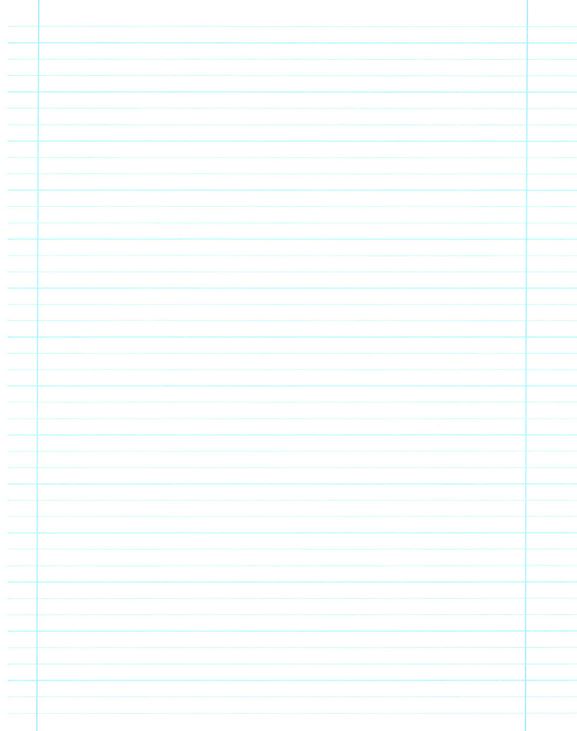 100. óra
III.25.
sz:
á:
z:
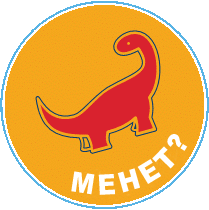 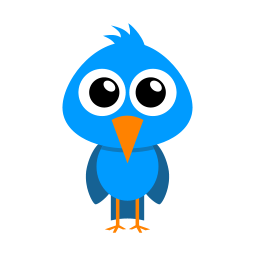 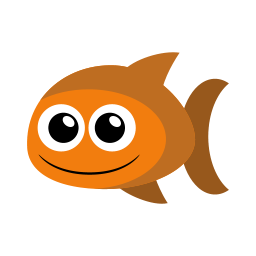 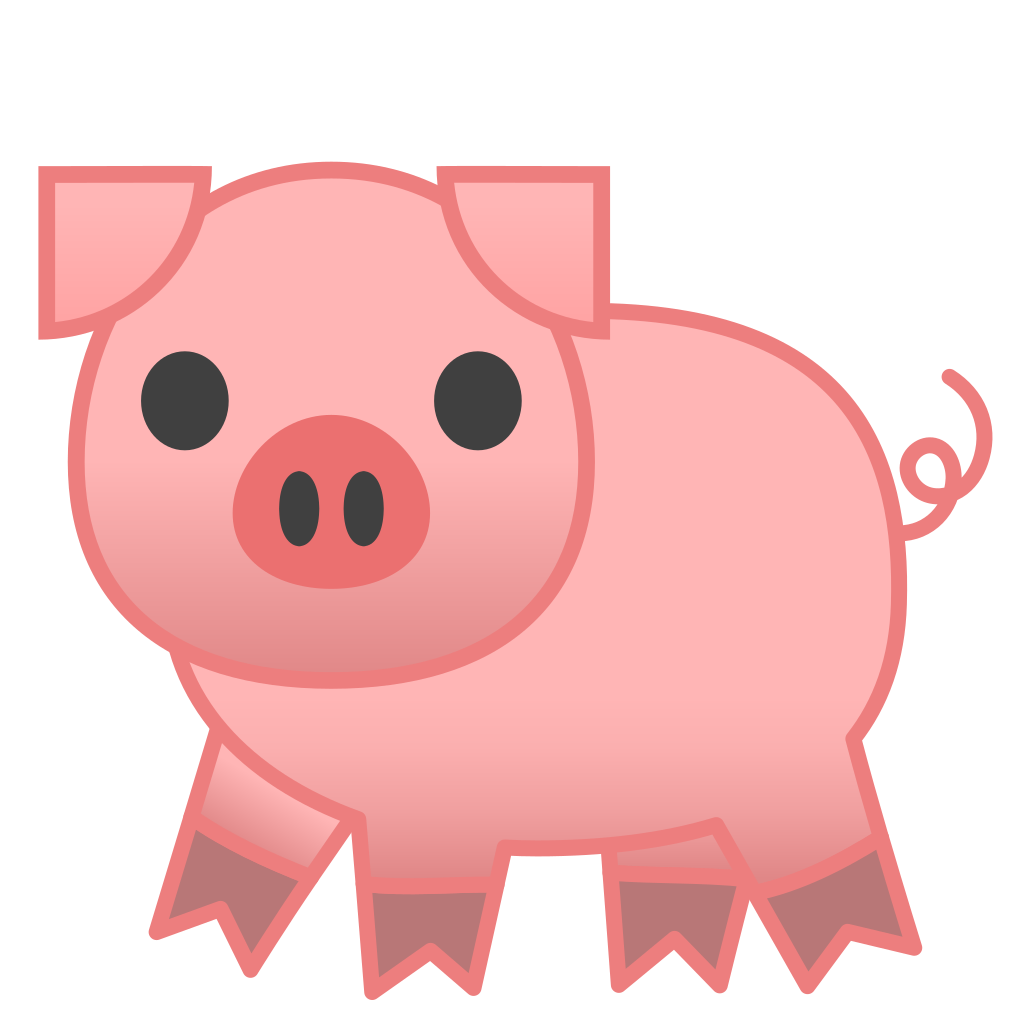 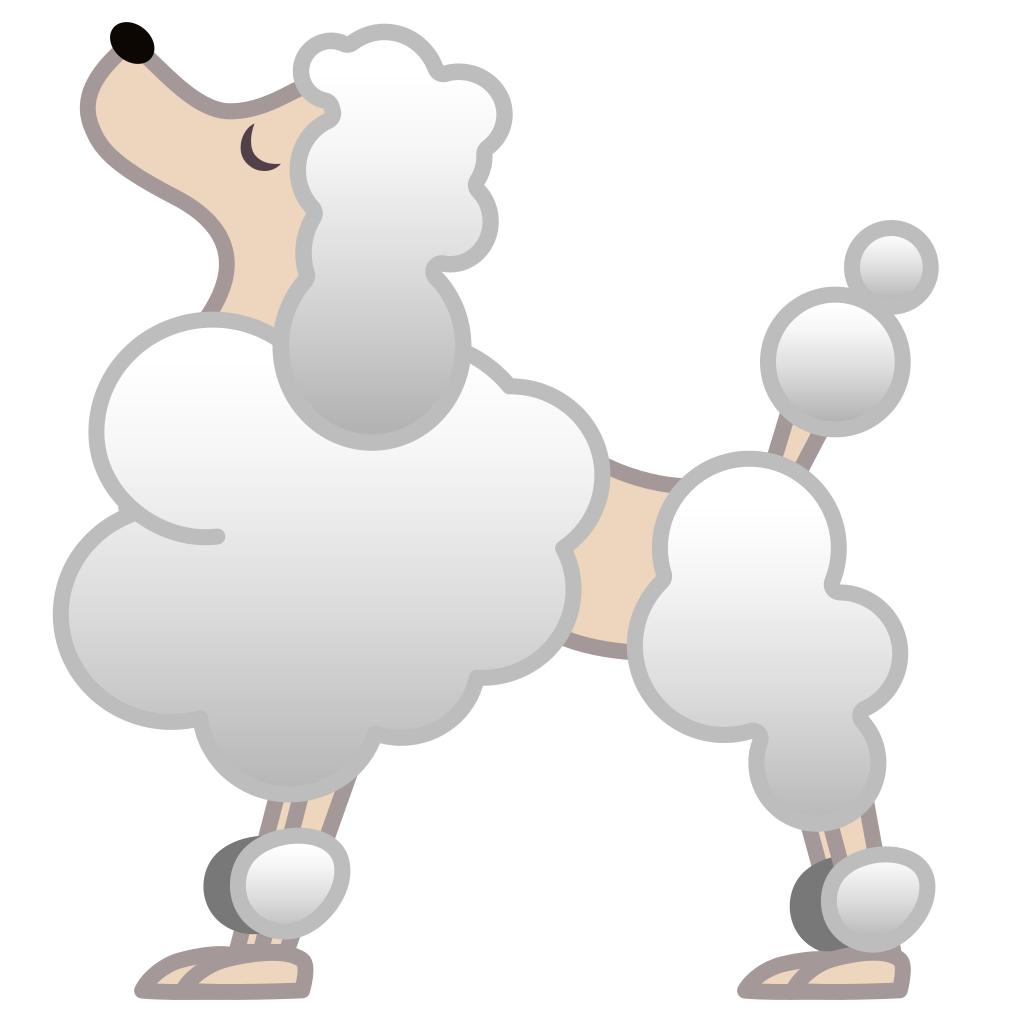 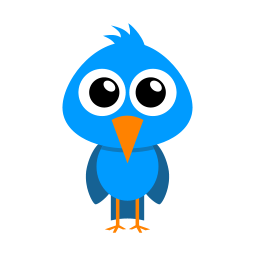 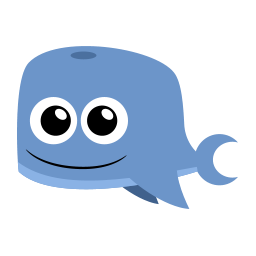 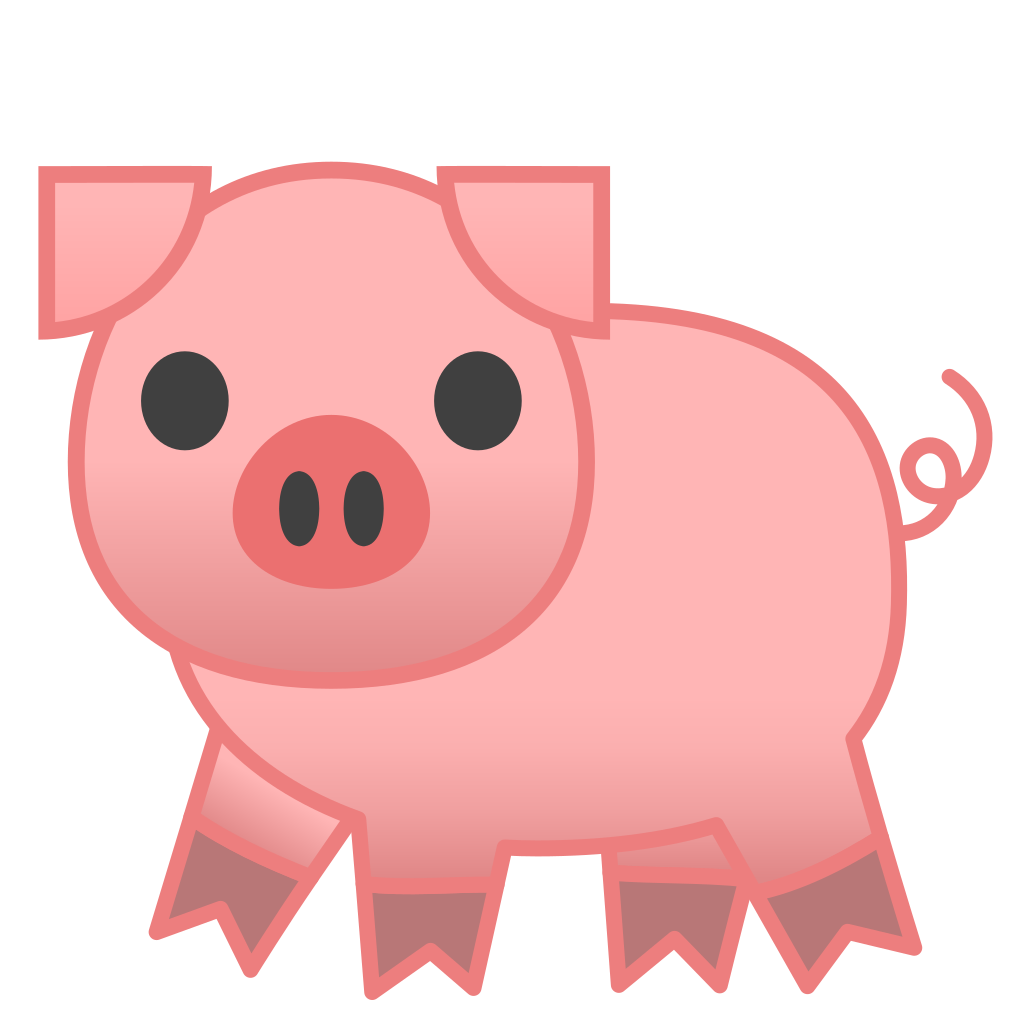 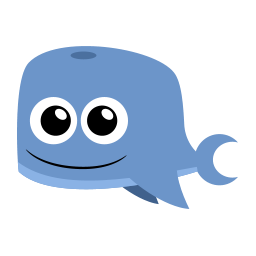 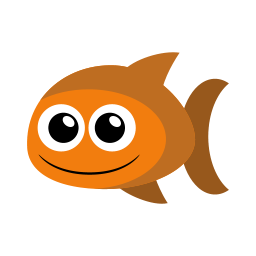 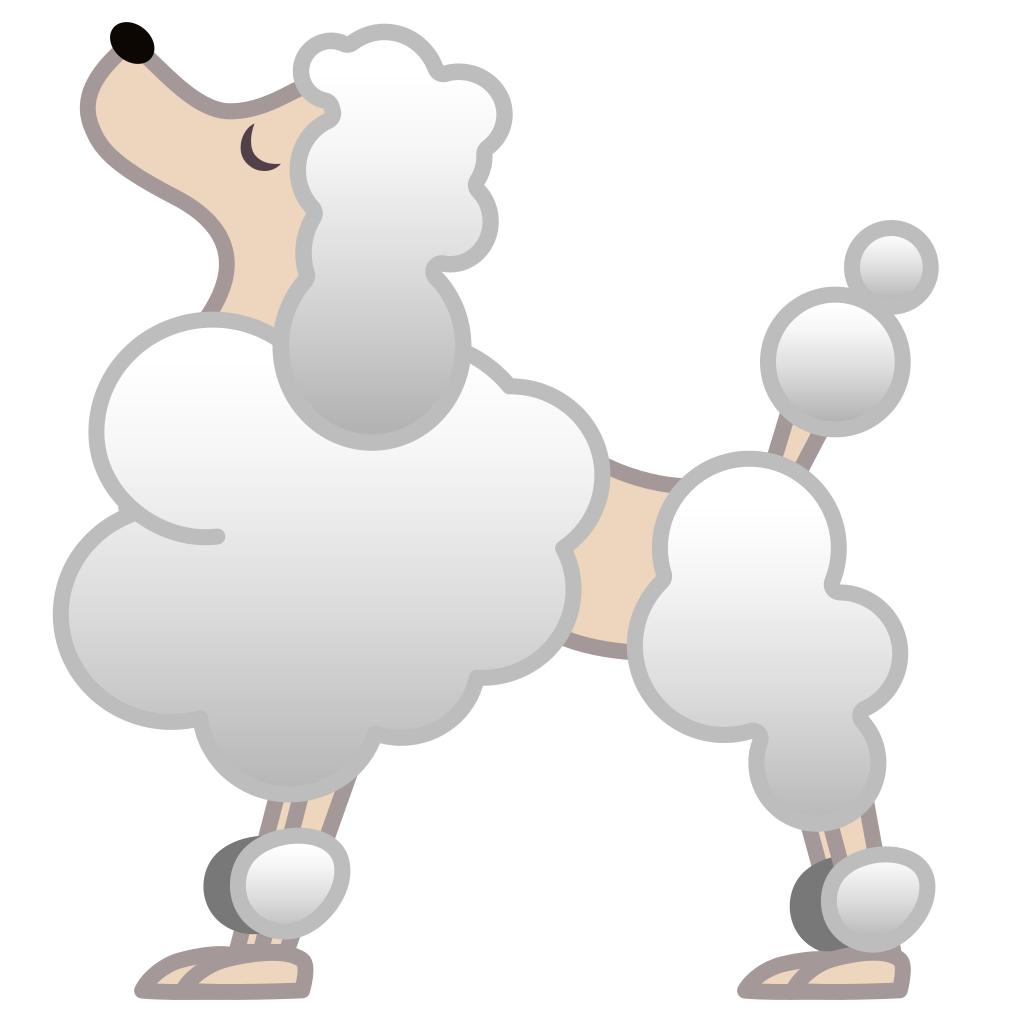 Hol a hiba? Másold le a képhez nem illő mondatot!
Peti kiment a Vida-dombra. Hintázott. A játszótéren két fa áll, melyek árnyékot adnak a gyerekeknek. Az egyik fára egy kismadár szállt.
A gyerekek gyakran hagyják a játékaikat a játszótéren. Panka a labdáját hagyta ott. A zöld színűt.
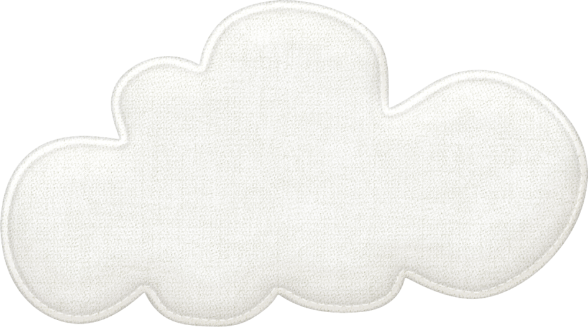 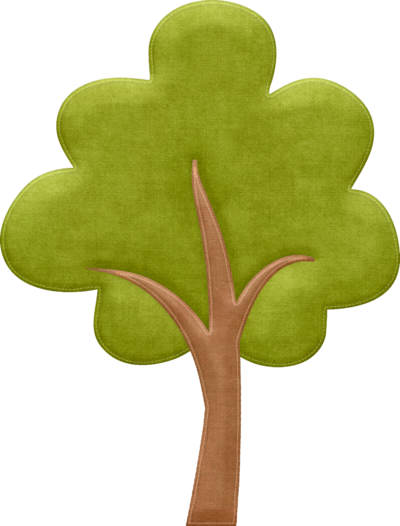 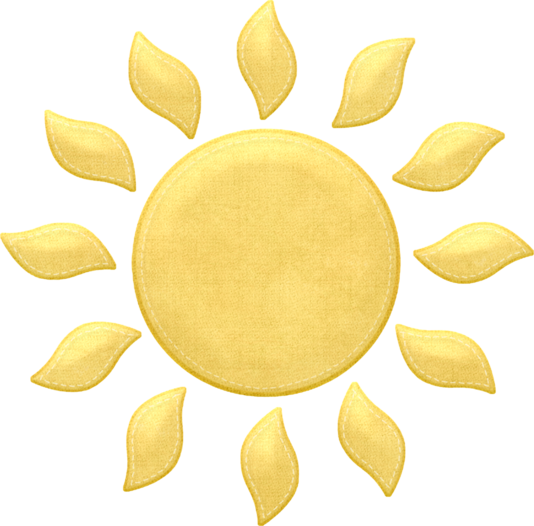 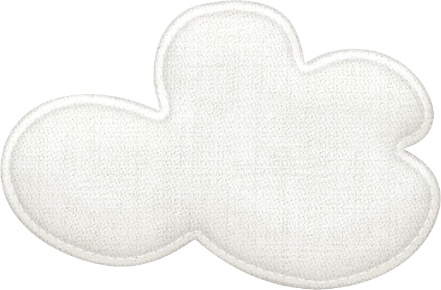 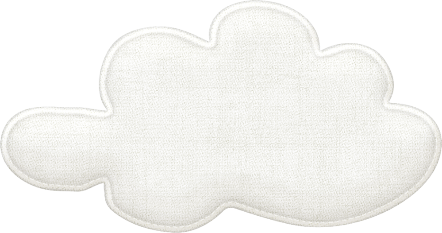 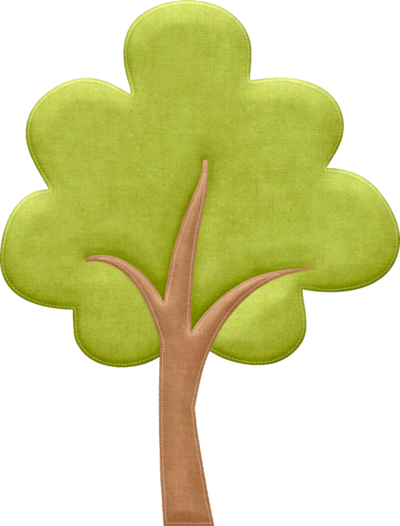 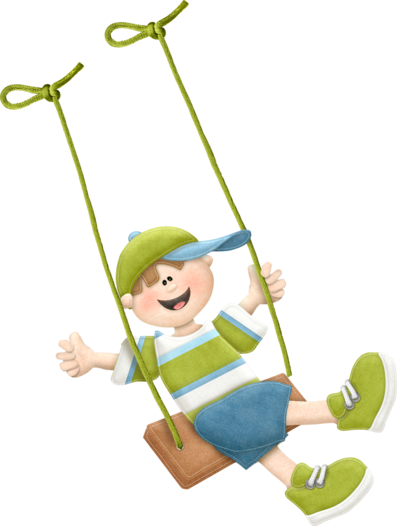 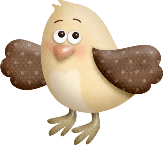 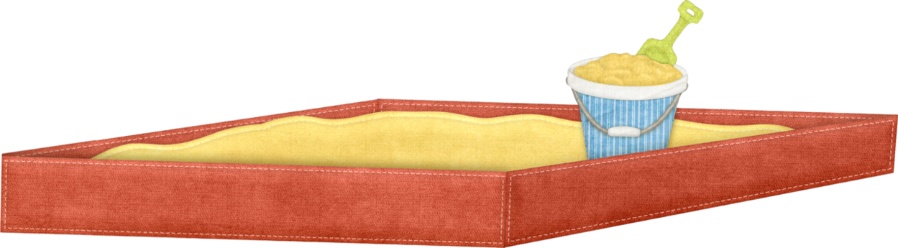 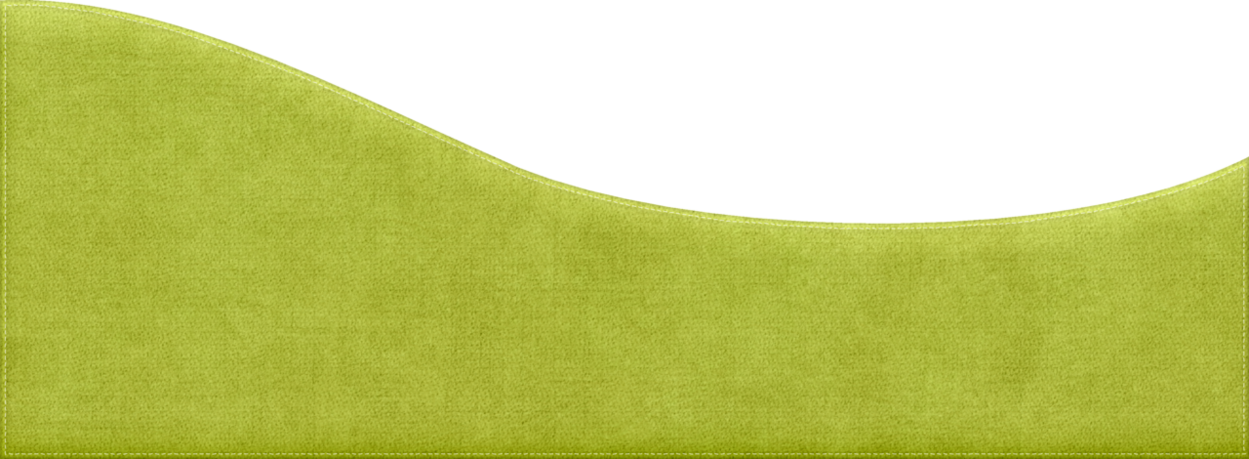 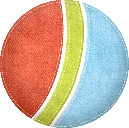 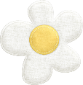 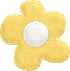 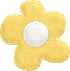 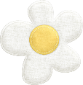 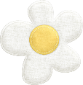 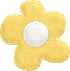 Sebestyén Krisztina képe
Még egyet!
Hol a hiba? Másold le a képhez nem illő mondatot!
Peti a faházaknál találkozott Pankával. Pankán virágos felső volt.
Bújócskáztak a fák és bokrok között. Egyszer csak gombákat vettek észre. Három darabot. Ügyes gyerekek lévén tudták, nem biztonságos hozzányúlni.
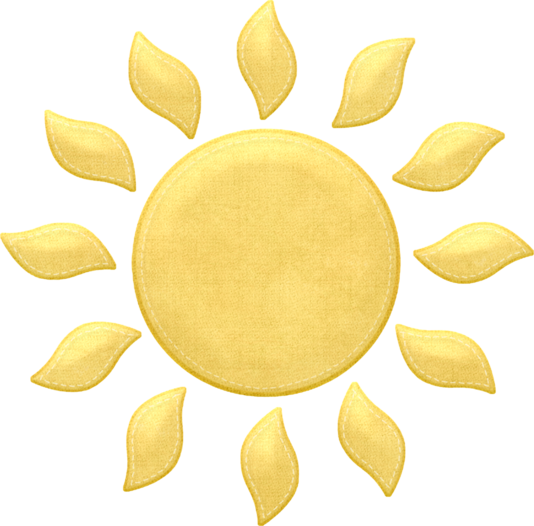 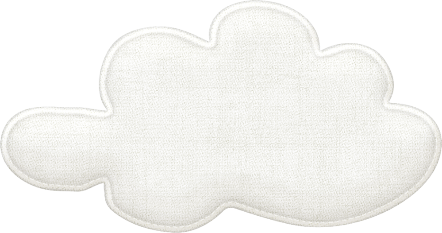 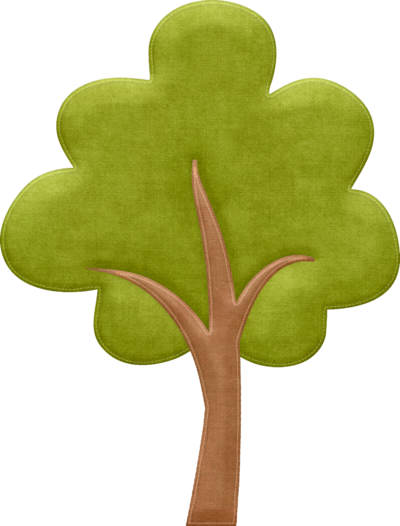 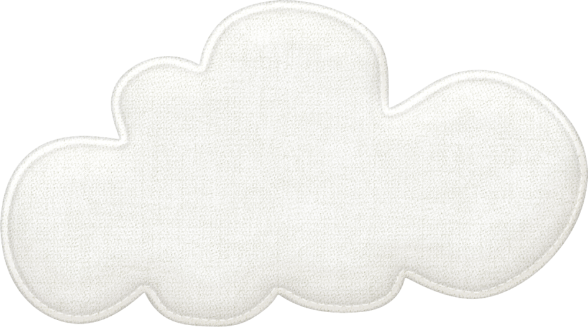 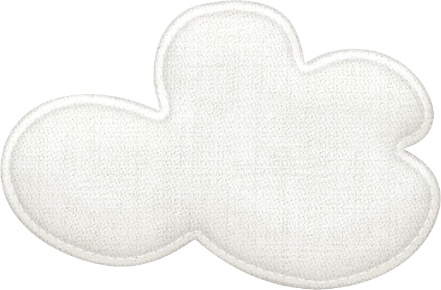 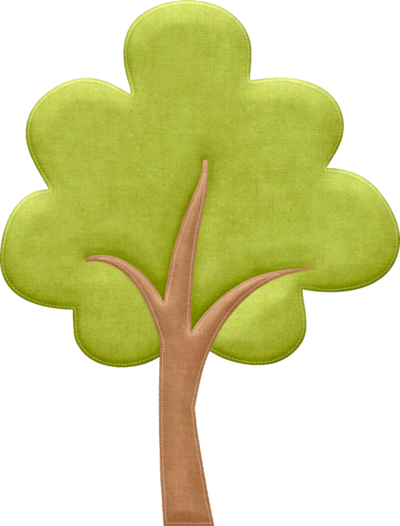 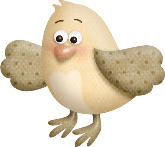 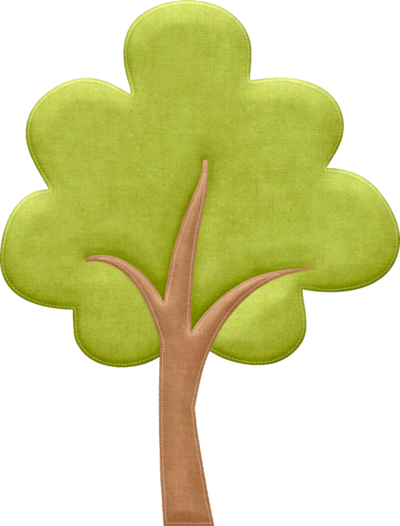 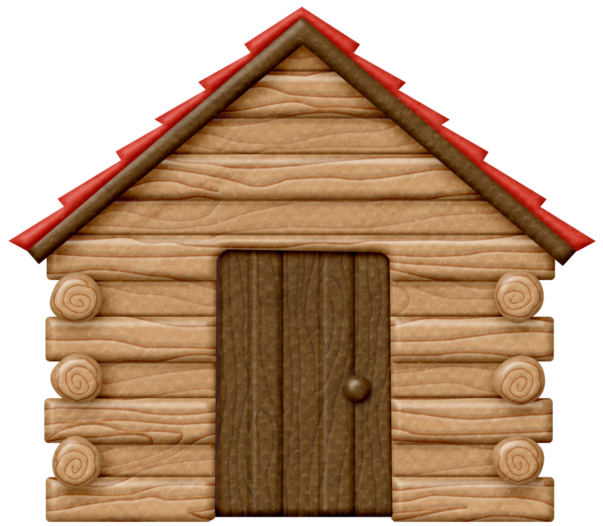 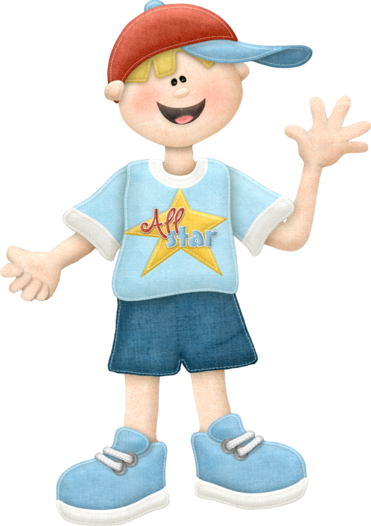 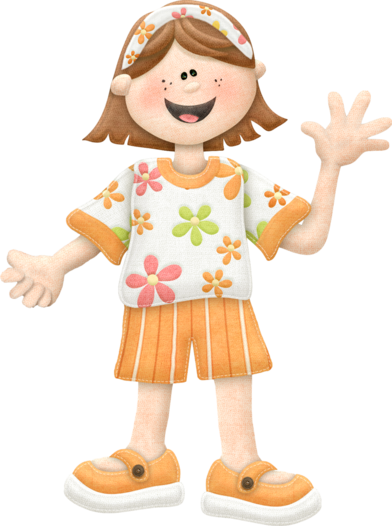 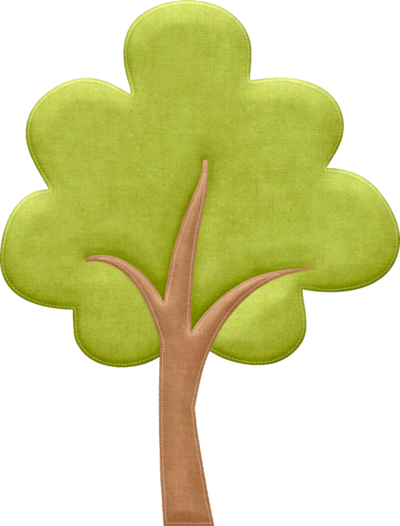 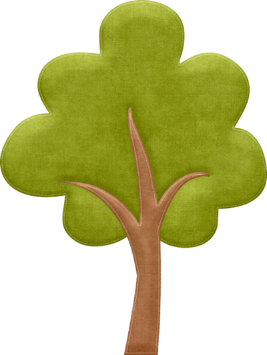 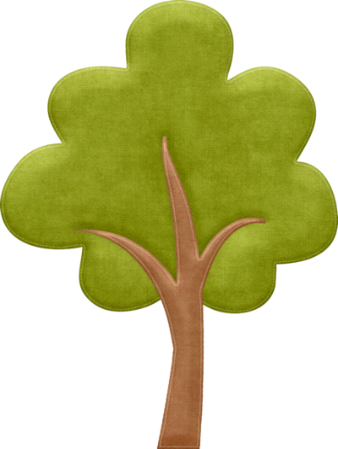 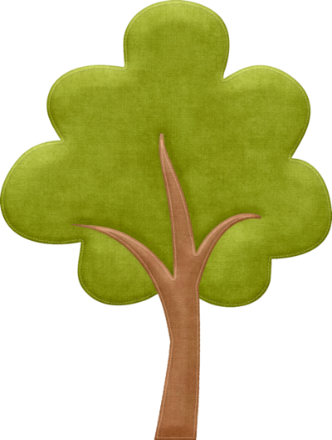 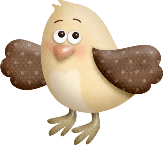 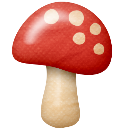 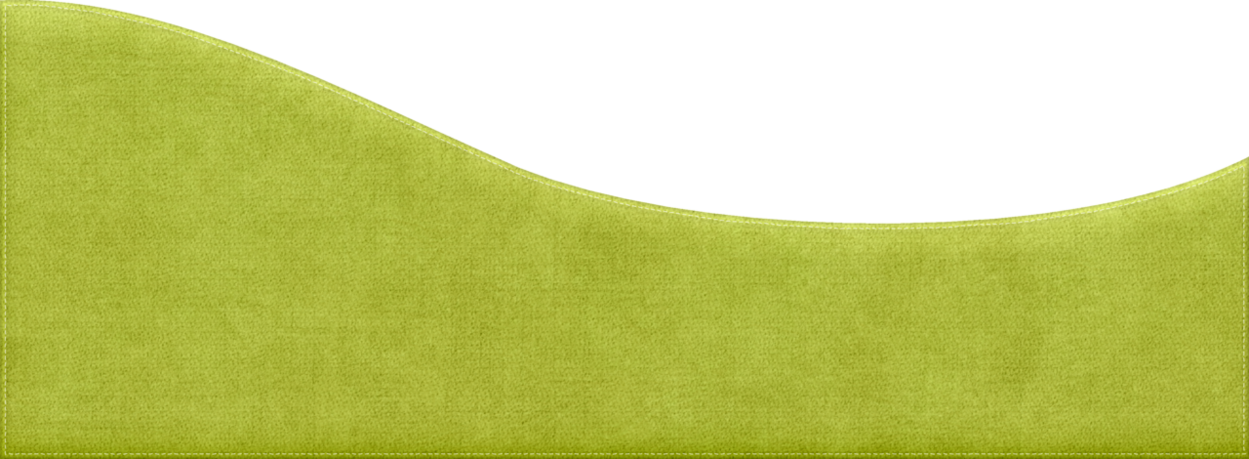 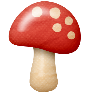 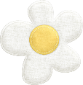 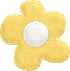 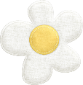 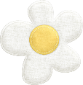 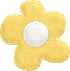 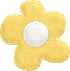 Sebestyén Krisztina képe
Nincs lába.
3 magánhangzó van benne.
Írd le a szót, amire gondoltam!
Élőlény.
3 magánhangzó van benne.
Na nézzük! 
Élőlény.
Nincs lába.
Még egyet!
Írd le a szót, amire gondoltam!
Tárgy.
Nem elektromos.
Kisebb a tenyeremnél.
Na nézzük! 
Tárgy.
Nem elektromos.
Kisebb a tenyeremnél.
Még egyet!
Írd le a szót, amire gondoltam!
Jármű.
Levegőben közlekedik.
A tetején van a propellere.
A tetején van a propellere.
Levegőben közlekedik.
Na nézzük! 
Jármű.
Akasztófa
FUNKY-DALLAMOK
wow
Ügyesen dolgoztatok! 
Házi: olvasni 100. old.
Indítás
Indítás
FUNKY-DALLAMOK
BOFFIN
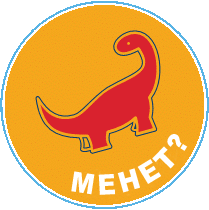 Köszönjük!
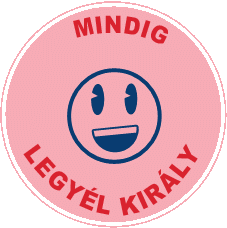 Jens Martensson
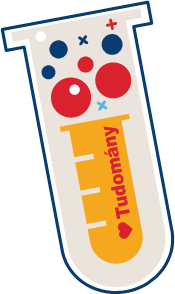 jens@bellowscollege.com
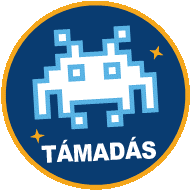